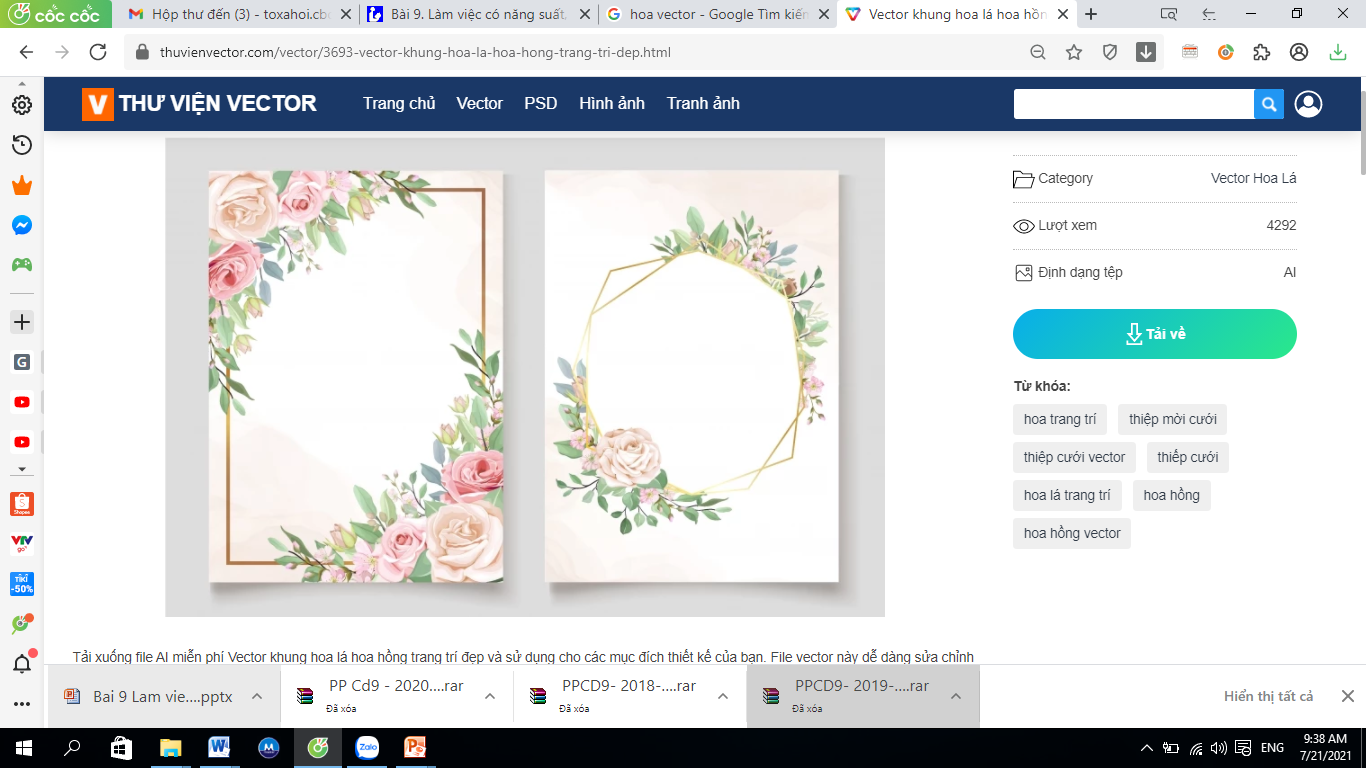 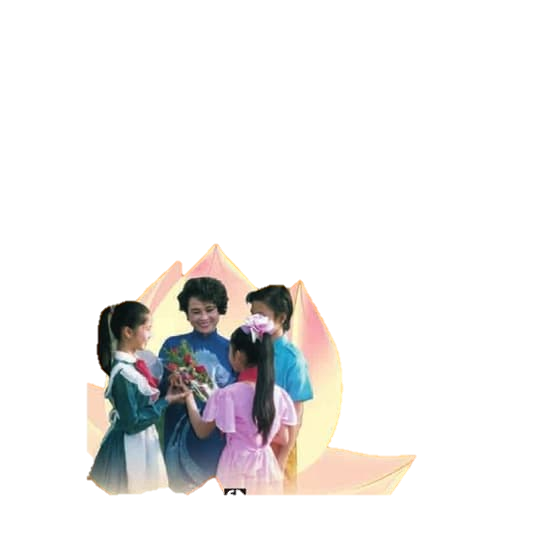 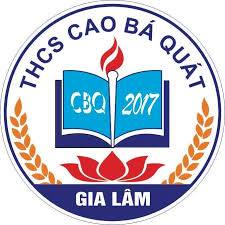 NHIỆT LIỆT CHÀO MỪNG CÁC EM HỌC SINH
MÔN : GIÁO DỤC CÔNG DÂN 9
GV: Đinh Thị Kim Ngân
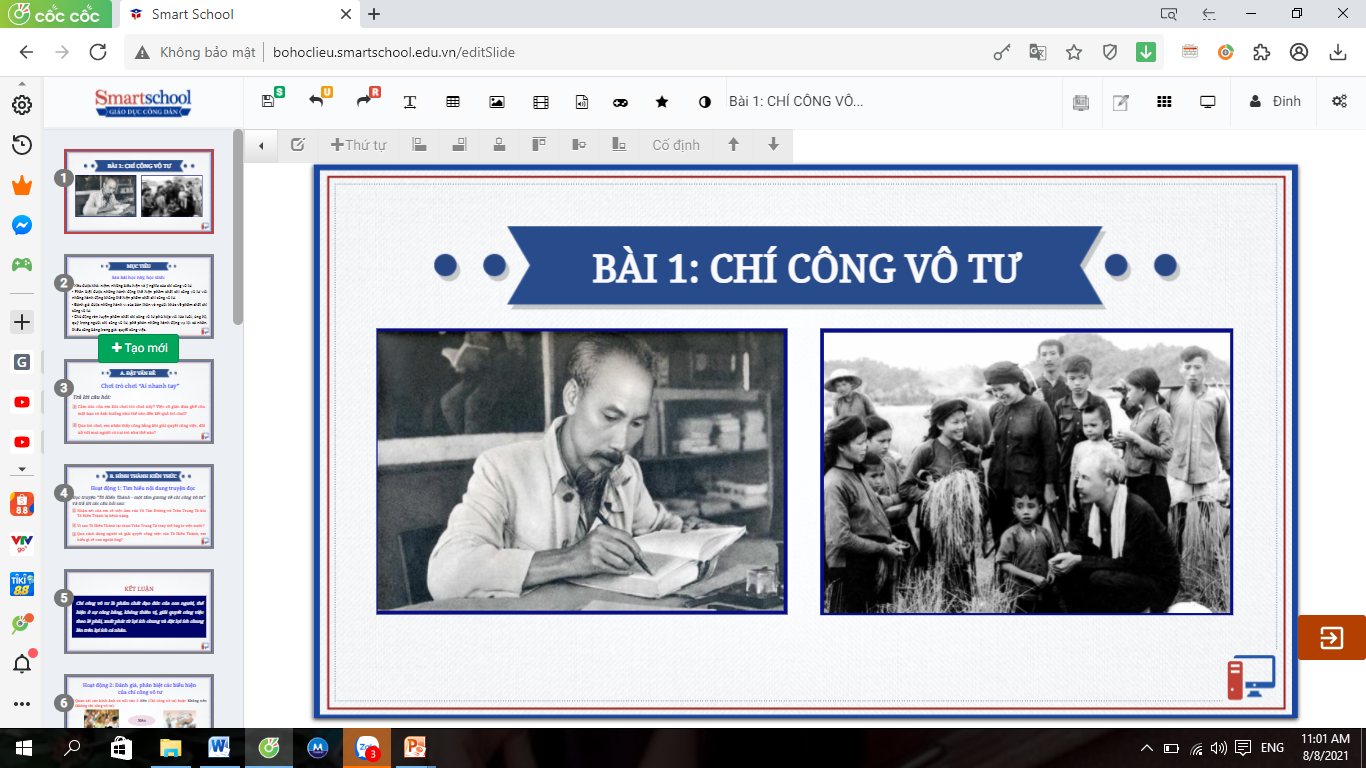 MỤC TIÊU BÀI HỌC
- Nêu được khái niệm, những biểu hiện và ý nghĩa của chí công vô tư.
- Phân biệt được những hành động thể hiện phẩm chất chí công vô tư với những hành động không thể hiện phẩm chất chí công vô tư.
- Đánh giá được những hành vi của bản thân và người khác về phẩm chất chí công vô tư.
- Chủ động rèn luyện phẩm chất chí công vô tư phù hợp với lứa tuổi; ủng hộ, quý trọng người chí công vô tư; phê phán những hành động vụ lợi cá nhân, thiếu công bằng trong giải quyết công việc.
A. ĐẶT VẤN ĐỀ
ĐUỔI HÌNH BẮT CHỮ
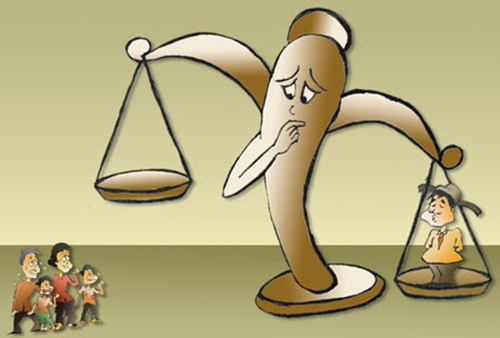 “ Cầm cân, nảy mực”

Đề cao  vai trò của người quản lý, đánh giá.
Điền  từ con thiếu trong câu tục ngữ sau đây.
vị thân
Quân pháp bất..................
Ý nghĩa là pháp luật của vua không thiên vị ai. Ở đây “Quân pháp” chính là luật pháp của quốc gia mang tính bắt buộc mà tất cả mọi người trong quốc gia đó đều phải làm theo, tuân thủ theo. “vị thân” chúng ta hiểu được đó chính là những con người có địa vị có chức quyền trong xã hội. Ở câu tục ngữ “quân pháp” và “vị thân” được nối với nhau bởi từ “bất” nghĩa là không. Như vậy cả câu tục ngữ “Quân pháp bất vị thân” nghĩa là pháp luật không trừ bất kỳ ai, dù là người có chức quyền có địa vị như thế nào pháp luật đều được áp dụng và bắt buộc mọi người phải tuân theo.
“ Thương em anh để trong lòng Việc quan anh cứ phép công anh làm”
Con hãy cho biết,  nếu con là  nhân vật 
“ anh” trong câu trên. Mọi hành  động của con đều  thực hiện theo tinh thần của câu ca dao điều gì có thể xảy ra?
B. HÌNH THÀNH KIẾN  THỨC
Hoạt động 1: Tìm hiểu nội dung truyện đọc
Đọc truyện "Tô Hiến Thành - một tấm gương về chí công vô tư" và trả lời các câu hỏi sau:
Nhận xét của em về việc làm của Vũ Tán Đường và Trần Trung Tá khi Tô Hiến Thành bị bệnh nặng.
Nhận xét của em về việc làm của Vũ Tán Đường và Trần Trung Tá khi Tô Hiến Thành bị bệnh nặng.
Qua cách dùng người và giải quyết công việc của Tô Hiến Thành, em hiểu gì về con người ông?
KẾT LUẬN
Chí công vô tư là phẩm chất đạo đức của con người, thể hiện ở sự công bằng, không thiên vị, giải quyết công việc theo lẽ phải, xuất phát từ lợi ích chung và đặt lợi ích chung lên trên lợi ích cá nhân.
Hoạt động 2: Đánh giá, phân biệt các biểu hiện
 của chí công vô tư
3
1
2
4
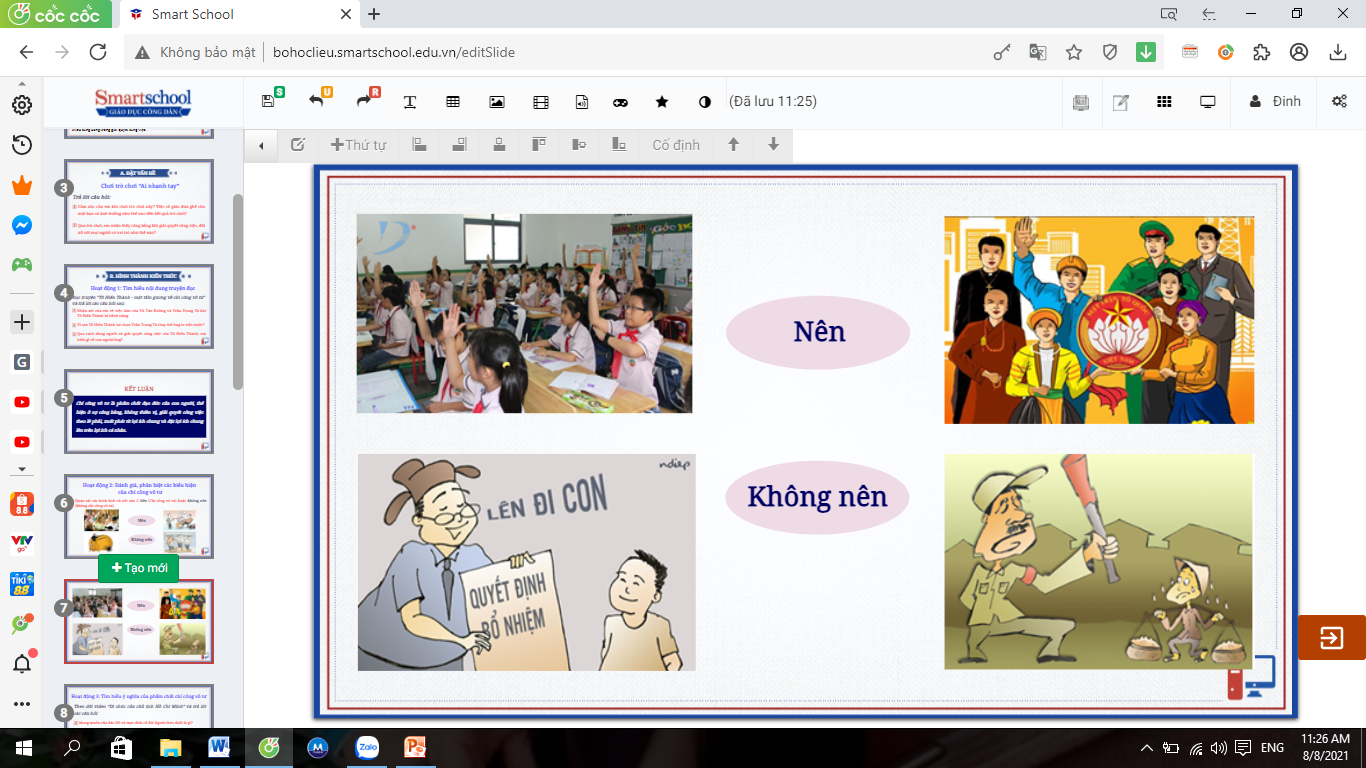 Hoạt động 3: Tìm hiểu ý nghĩa của phẩm chất chí công vô tư
Theo dõi video “Di chúc của chủ tịch Hồ Chí Minh” và trả lời các câu hỏi:
Mong muốn của Bác Hồ và mục đích cả đời Người theo đuổi là gì?
Sự cống hiến của Người đã đem lại điều gì cho toàn dân tộc?
Bản thân em nói riêng và toàn thể dân tộc Việt Nam dành tình cảm như thế nào đối với Người?
Từ đó, em thấy phẩm chất chí công vô tư có ý nghĩa như thế nào đối với bản thân mỗi người và toàn xã hội?
KẾT LUẬN
- Làm cho đất nước thêm giàu mạnh, xã hội công bằng, dân chủ, văn minh.- Người có phẩm chất chí công vô tư sẽ được mọi người tin cậy và kính trọng.
Hoạt động 4: Tìm hiểu cách thức rèn luyện 
phẩm chất chí công vô tư
Đóng vai giải quyết các tình huống
Nhóm 1: Theo dõi video và trả lời câu hỏi:
Nếu là Hoa, em sẽ giải quyết tình huống trên như thế nào?
Nhóm 2: Nhà Hậu gần nhà cô Bình - cô dạy Toán lớp Hậu. Dạo gần đây, cô Bình và mẹ Hậu có xích mích, cô thường xuyên mắng Hậu và cho Hậu điểm kém dù bài bạn làm đúng.
Nếu là Hậu, em sẽ giải quyết tình huống trên như thế nào?
Nhóm 3: Anh Dũng - anh trai Mai đã đến tuổi phải đăng kí nghĩa vụ quân sự nhưng vì bố Mai là Trưởng Công An xã nên đã xin cho anh không phải đi.
Nếu là Mai, em sẽ giải quyết tình huống trên như thế nào?
KẾT LUẬN
Để rèn luyện phẩm chất chí công vô tư, học sinh cần có thái độ ủng hộ, quý trọng người chí công vô tư, đồng thời dám phê phán những hành động vụ lợi cá nhân, thiếu công bằng trong giải quyết công việc.
C. LUYỆN TẬP
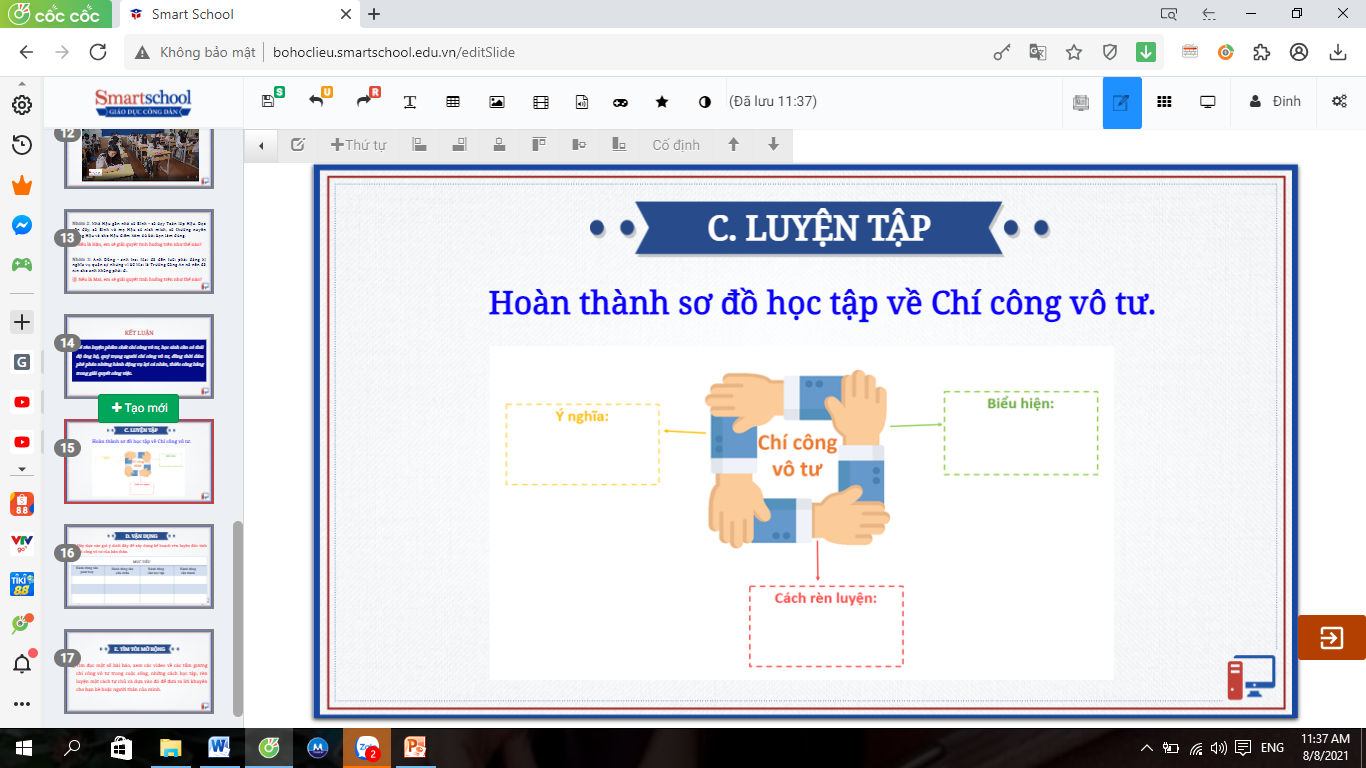 Câu 1 . Người chí công vô tư là người
A. đặt nhân viên lợi ích lên trên tập hợp lợi ích. 
B. im lặng trước lợi ích hoạt động, cá nhân. 
C. công bằng, giải quyết công việc theo lẽ phải. 
D. Vượt lên bằng tài năng và sức lực của bản thân.
Câu 2. Hành vi nào dưới đây là biểu hiện của công ty vô tư?
A. Chỉ giúp đỡ những bạn chơi thân với mình. 
B. Luôn nhiệt tình, vô tư giúp đỡ các bạn trong lớp. 
C. Chuyên tâm vào học tập, không tham gia các hoạt động của lớp. 
D. Không phê bình các bạn trước lớp vì cho rằng như thế là thiếu tôn trọng bạn ..
Câu 3. Quan điểm nào dưới đây phản ánh ý nghĩa của chí vô tư?
A. đem lại lợi cho những nhà lãnh đạo. 
B. là nguyên nhân dẫn đến bất hòa trong xã hội.  
C. đem lại lợi ích cho một cá nhân hoặc một người nhóm. 
D. góp phần làm cho xã hội công bằng, dân chủ, văn minh.
Câu 4. Người có vô tư chất lượng sẽ
A. bị ghét bỏ do quá thẳng thắn.
B. luôn sống trong lo âu, sợ hãi. 
C. thêm phức tạp cho thân bản. 
D. được mọi người tin cậy, kính trọng.
Câu 5. Ý kiến ​​nào dưới đây đúng khi nói về chí công vô tư?
A. Chỉ những người có quyền mới cần đến công cụ vô tư. 
B. Chí công vô tư là phẩm chất tốt đẹp cần có của mỗi người. 
C. Sống chung vô tư chỉ thiệt hại cho bản thân và gia đình. 
D. Bộ công cụ được phép nhận quà từ cấp nhân viên dưới đây.
Câu 6. Ý kiến ​​nào dưới đây có thể hiện công ty vô tư?
A. Luôn nhận định theo số đông là chí công vô tư. 
B. Cán bộ lốp đương nhiên là người chí công vô tư.  
C. Cần thẳng thắn phê bình lỗi sai của người khác để họ sửa chữa. 
D. Đừng bao giờ nêu ý kiến ​​của người khác trước tập tin.
Câu 7 . Ý kiến ​​nào dưới đây đúng khi bàn về chí công vô tư?
A. Sống chung vô tư thiệt chỉ cho bản thân. 
B. Chí công vô tư không phù hợp trong xã hội hiện nay.
 C. Học sinh còn nhỏ tuổi không cần rèn luyện vô tư. 
D. Chí công vô tư đem lại lợi ích cho tập thể và cộng đồng xã hội.
Câu 8. Luôn biết lắng nghe và tiếp thu ý kiến phê bình của cấp dưới có công trong giải quyết công việc là biểu hiện của người có phẩm chất đạo đức gì?
A. Tự chủ. 
B. Chí công vô tư. 
C. Dũng cảm. 
D. Tự lập.
D. VẬN DỤNG
Hãy dựa vào gợi ý dưới đây để xây dựng kế hoạch rèn luyện đức tính chí công vô tư của bản thân.
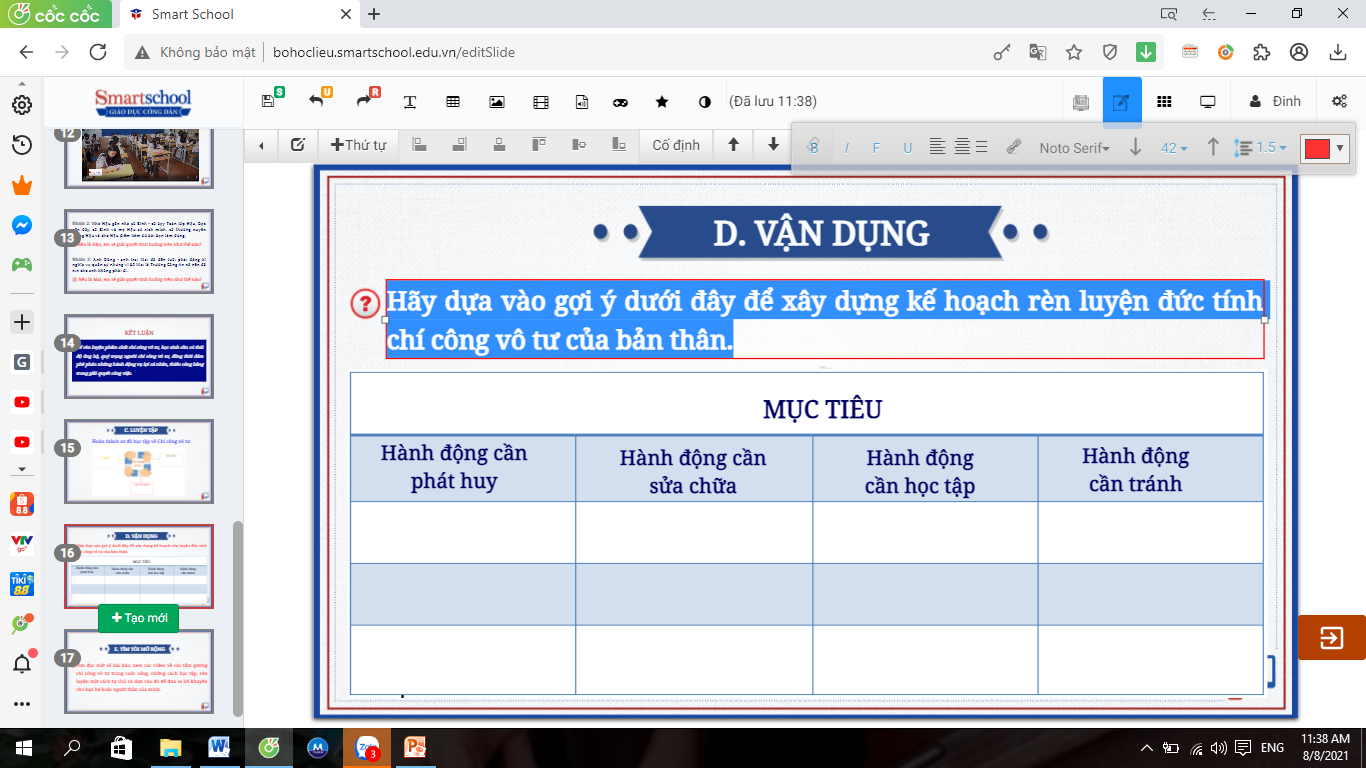 E. TÌM TÒI MỞ RỘNG
Tìm đọc một số bài báo, xem các video về các tấm gương chí công vô tư trong cuộc sống, những cách học tập, rèn luyện một cách tự chủ và dựa vào đó để đưa ra lời khuyên cho bạn bè hoặc người thân của mình.
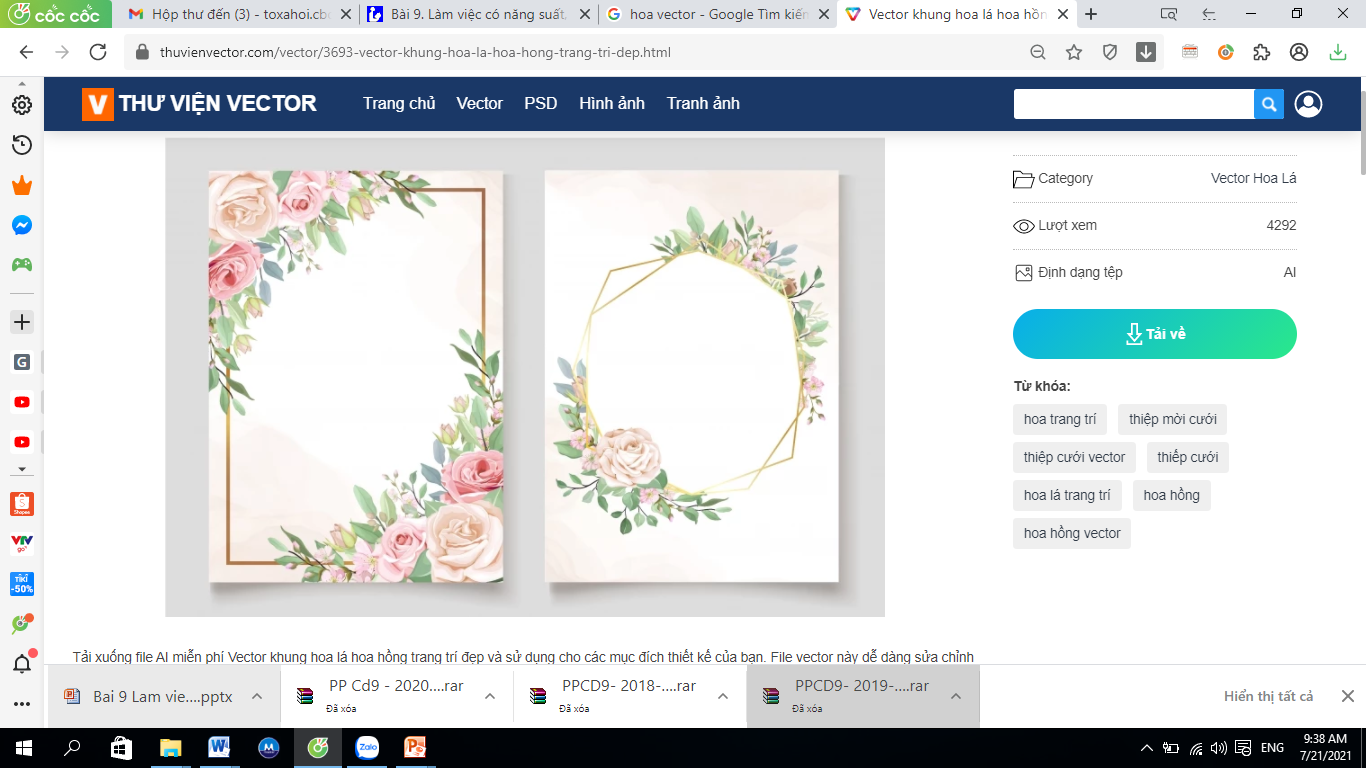 ?
Chơi trò chơi “Ai nhanh tay”
- Cảm xúc của em khi chơi trò chơi này? Việc cô giáo đưa ghế cho một bạn có ảnh hưởng như thế nào đến kết quả trò chơi?
- Qua trò chơi, em nhận thấy công bằng khi giải quyết công việc, đối xử với mọi người có vai trò như thế nào?